Conflict of InterestTraining
Updated as of June 2021
Training Agenda
After reviewing these materials, you should understand the following:
What is a conflict of interest
What are MTS policy requirements
What are some common examples of conflicts of interest
How to report a concern
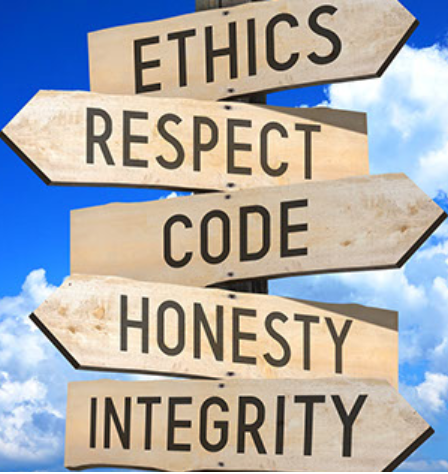 2
Conflict of InterestWhat is it?
A conflict of interest exists when a situation* may interfere with someone’s responsibility to MTS, or affect their judgment or ability to conduct business in the best interest of MTS.
* Situations could be other employment outside of MTS, a relationship, or an outside business interest.
Conflict of InterestExamples
Outside Financial Interest
Having a financial interest or relationship with an MTS competitor, supplier or customer.
Outside Competing Business
Owning your own business or providing consulting services where your business is a competitor, supplier or customer to MTS.
Other Business Relationships
Participating in any MTS business decision which has the potential to benefit another company.
MTS Business Opportunities
Participating in an outside business or relationship that has the potential to deprive MTS of an opportunity relating to its business.
MTS Non-Public Information
Using MTS proprietary information, trade secrets, or other non-public information for personal gain or improper benefit to others.
MTS Resource Use
Using MTS resources in a manner inconsistent with any other MTS policy or the Global Code of Ethical Business Conduct for gain or advantage in any outside activity or for personal interest.
Gifts / Gratuity
Accepting and giving a business gratuity or gift to/from a competitor, supplier, or customer that is inconsistent with MTS policy.
Conflict of InterestExamples - Gifts & Gratuities
Gifts Allowed:
Gifts Not Allowed:
Modest items of food (snacks, coffee, soft drinks)
Greeting cards
Other items of limited intrinsic value used for presentation purposes
Gifts of cash or equivalent
Gifts that violate FCPA standards
Gifts given as a bribe / kickback
Tickets to events (such as sports or concerts)
Gifts  to/from government officials 
Gifts to / from organizations where MTS has agreed to gift restrictions
7
Conflict of Interest Policy Requirements
As an MTS employees, you must:

Act in the best interest of MTS.
Avoid outside activities or personal interests that could adversely influence your judgment or objectivity to MTS.
Not engage in outside activities or personal interests that are an actual, perceived, or potential conflict of interest.
Inform the Office of Risk and Compliance when serving on the board of directors of a registered 501(c)3 entity such as a charitable, educational, or other nonprofit board, other than a religious organization
Seek approval from your VP and the Office of Risk and Compliance to take part in legitimate outside activities
See Form ORC-007.01
MTS expectations and requirements can be found here:
ORC.001 MTS Global Code of Ethical Business Conduct
ORC.007 MTS Conflict of Interest Policy
Conflict of InterestHow to Report a Concern
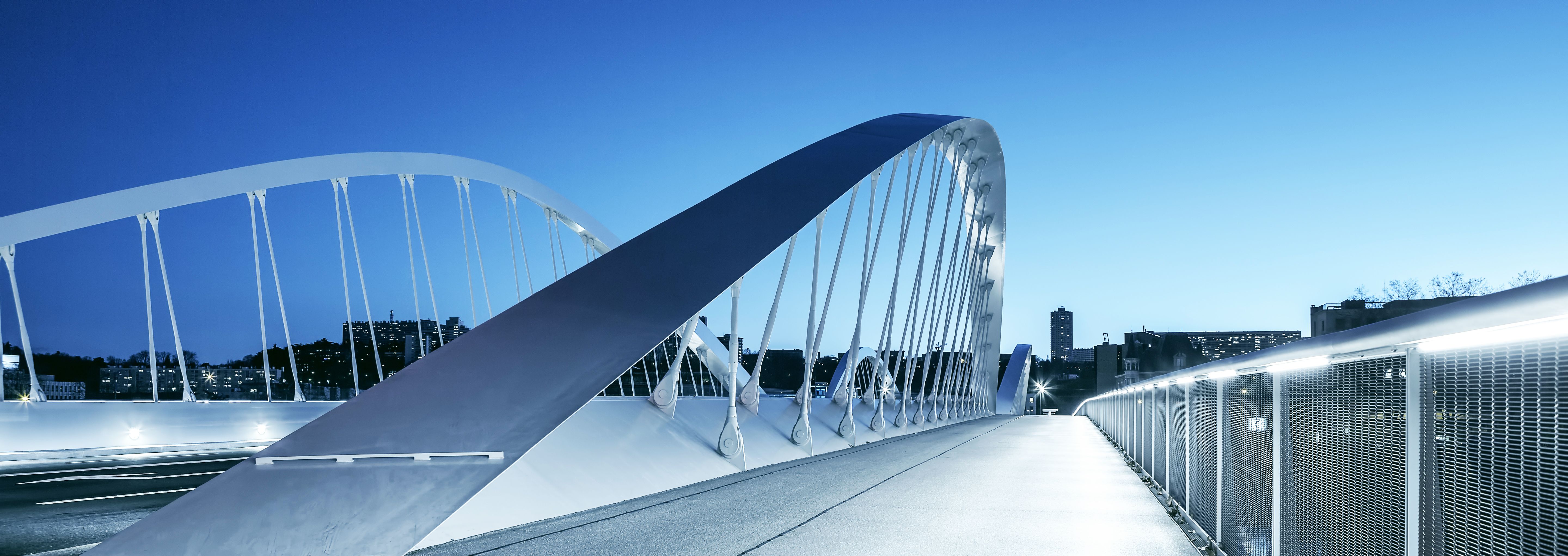 How To Seek Guidance or Report a Concern
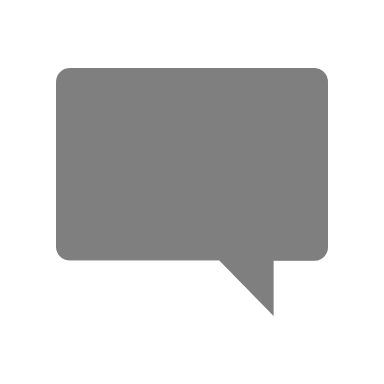 Talk to the Office of Risk and Compliance, or your Supervisor, or HR
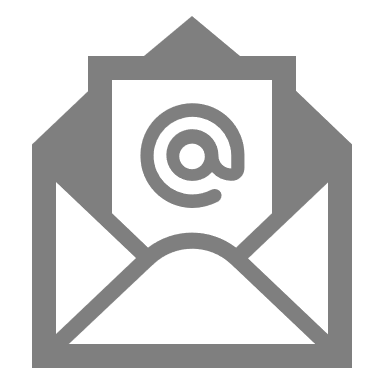 Email the Office of Risk and Compliance at mts_risk_and_compliance@mts.com
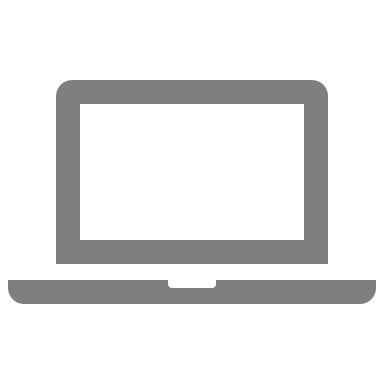 Visit MTS AlertLine - https://alertline.com
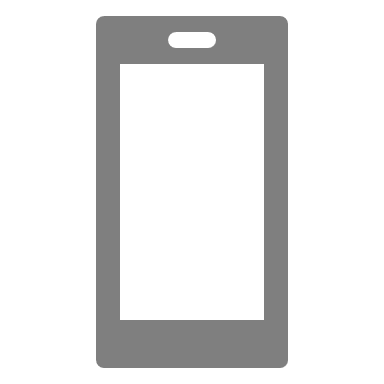 Call the AlertLine* Number 888-321-5562 (Regional phone numbers listed in Code)
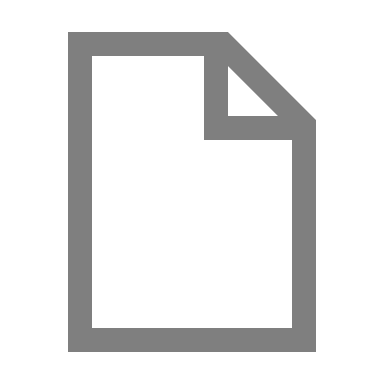 Reports to the AlertLine have the option to be made anonymously.
8